Bonjour!
lundi, le vingt-cinq mars
Travail de cloche
Translate into French: Justin read a book. Justin and I said “this is a good book.” Justin and Celine wrote a book which was bad.
[Speaker Notes: é]
Bonjour!
lundi, le vingt-cinq mars

un moment de culture francophone
le roman-photo
révision
Pourquoi tombons-nous?
Nous tombons pour apprendre comment se lever.
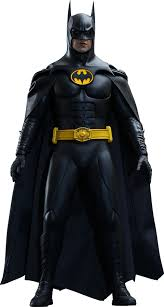 Sommes-nous prêts?

Nous sommes prêts !
Selon M. Gerson, Le Saint-Amour est le meilleur restaurant à Québec.
Le Roman-Photo
pp. 288 - 289
Rewrite the following sentences changing the mode to the passé composé, substituting the appropriate direct object and indirect object pronouns, and making any other necessary changes.
Ils donnent deux brioches à la cannelle à sa sœur.

Nous montrons un stylo à Justin et Celine.

Vous écrivez deux lettres à vos profs.

Votre mère lit un conte de fée à Thomas et toi.

Roland et Jean disent des nouvelles intéressantes à Marcel et moi.
Devoirs
Billet de sortie
Translate into French: Justin was reading a book. Marie and Louise were writing a song. My mother and you were telling Bertrand that the pie was ready. Suddenly, Don began singing.
[Speaker Notes: é]